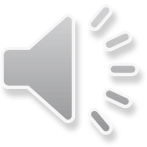 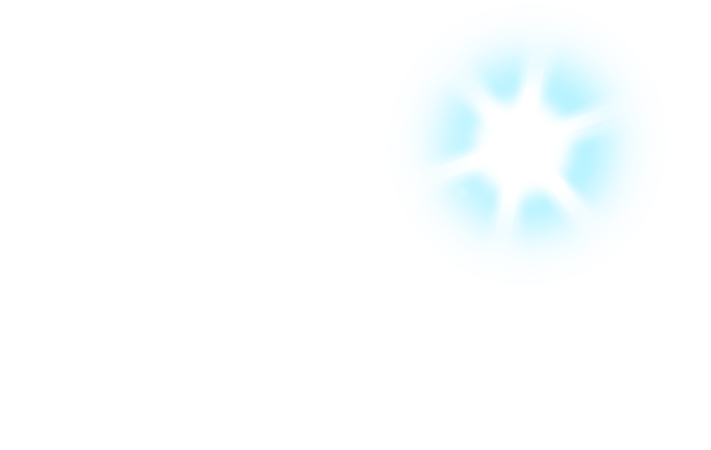 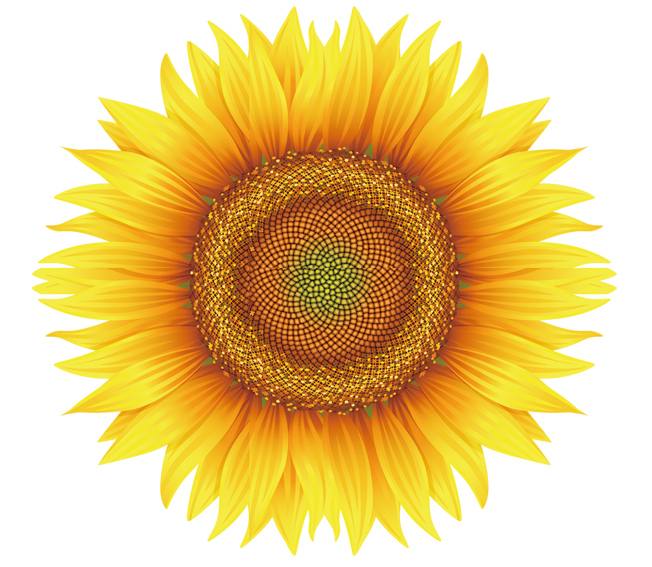 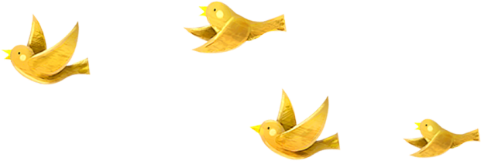 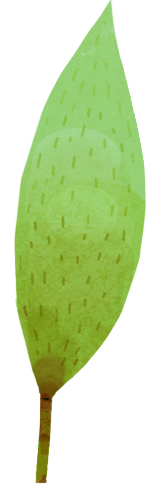 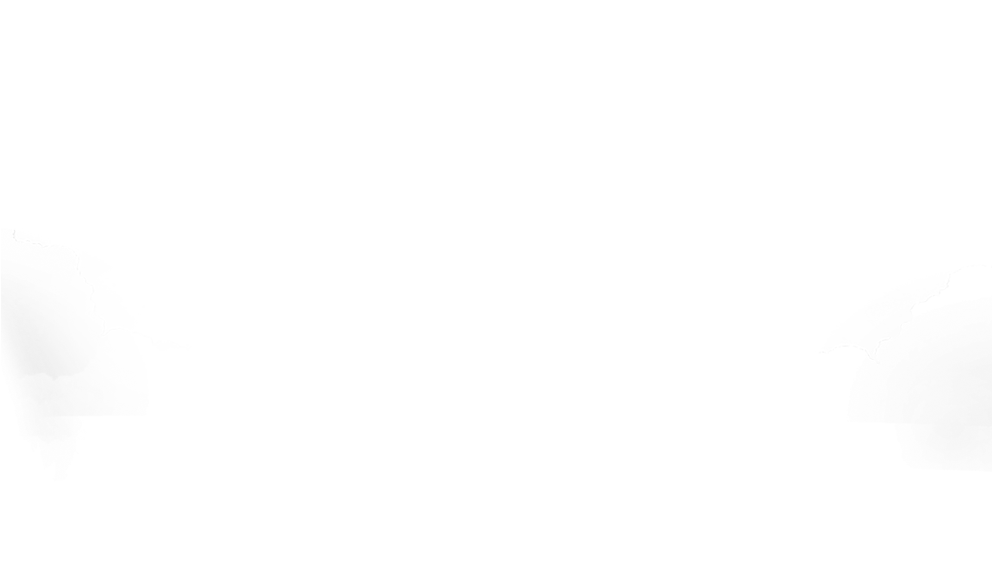 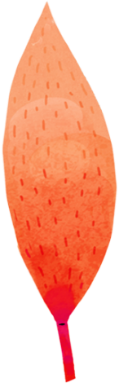 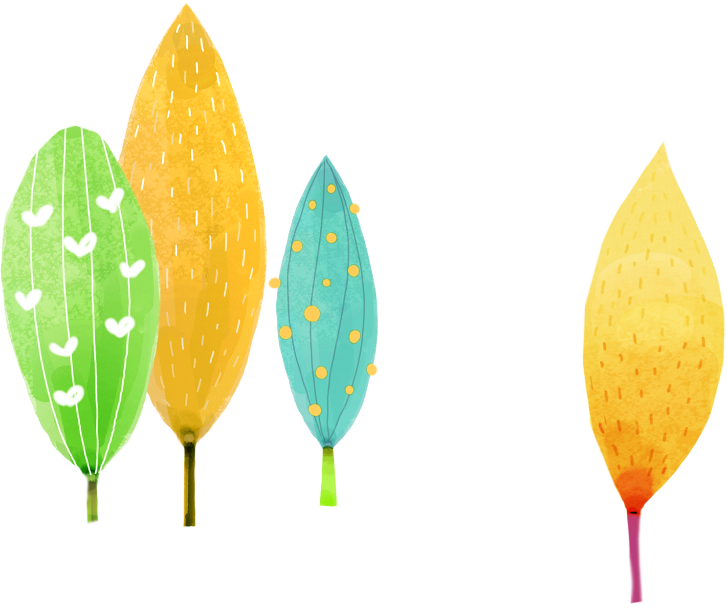 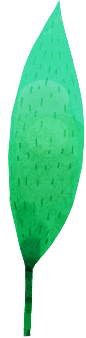 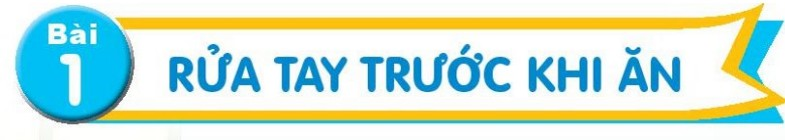 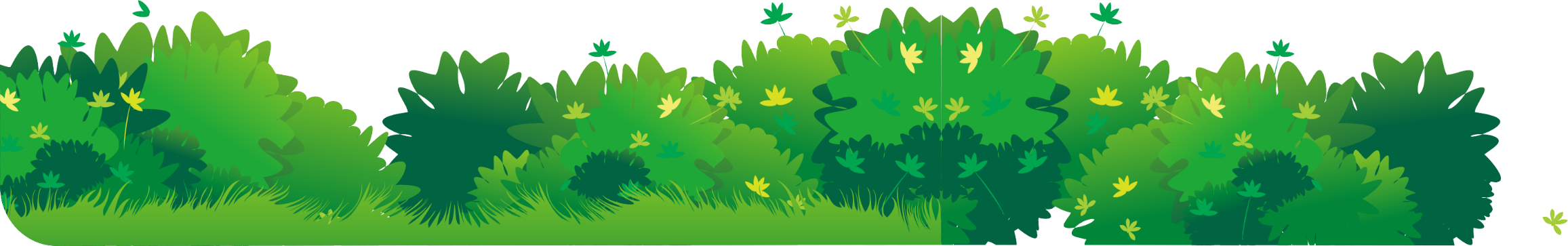 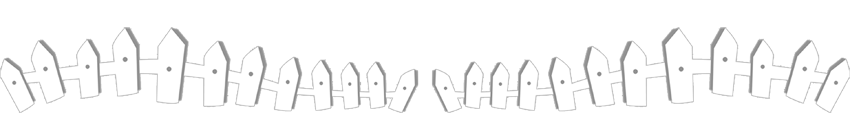 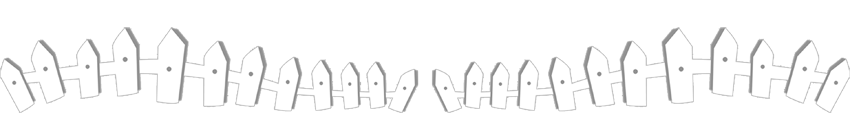 [Speaker Notes: 更多模板请关注：https://haosc.taobao.com]
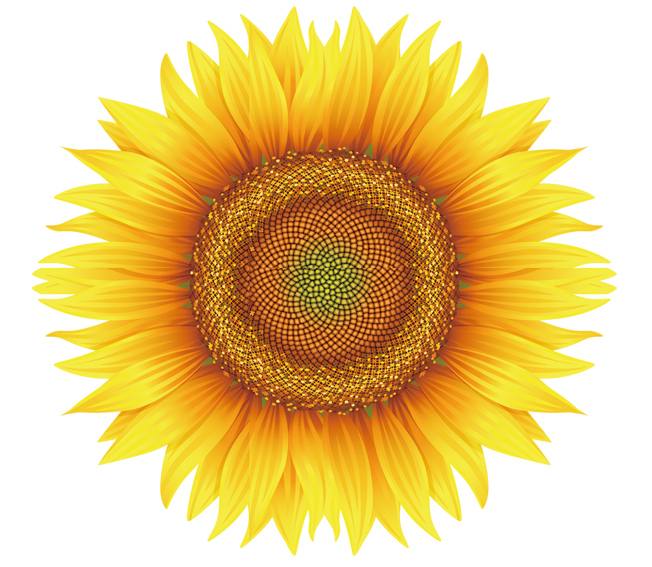 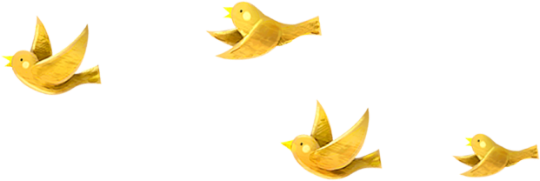 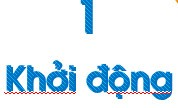 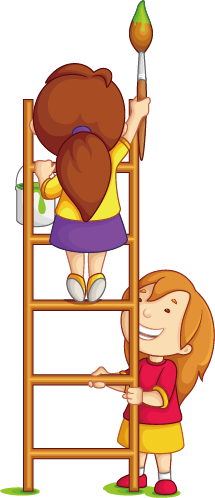 Em thường rửa tay khi nào?
1. Quan sát tranh các bạn đang rửa tay
Vì sao các bạn phải rửa tay?
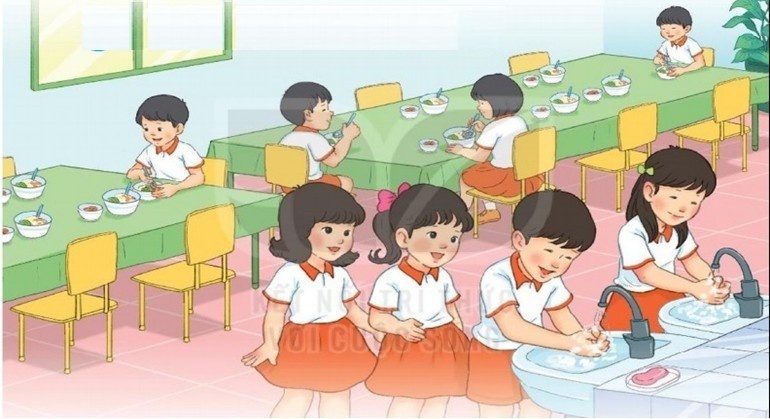 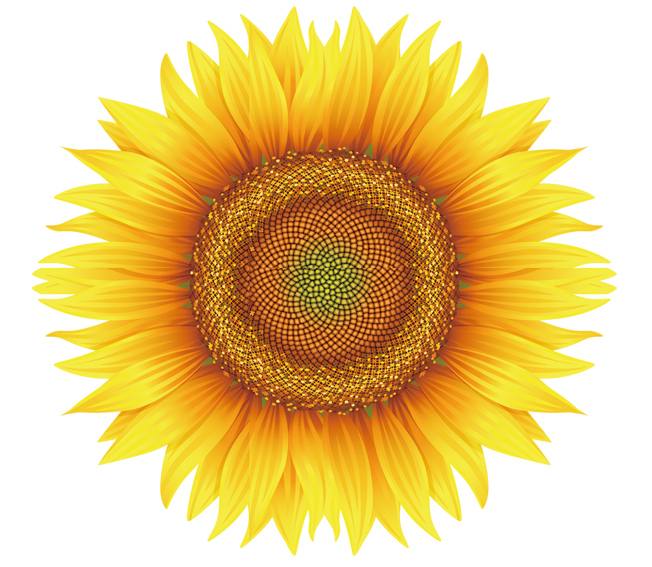 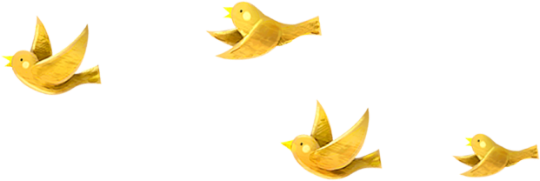 2
Đọc
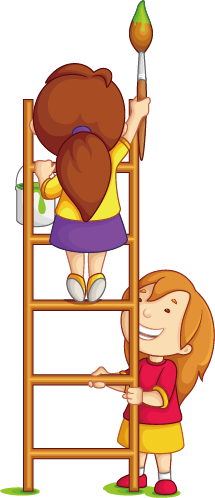 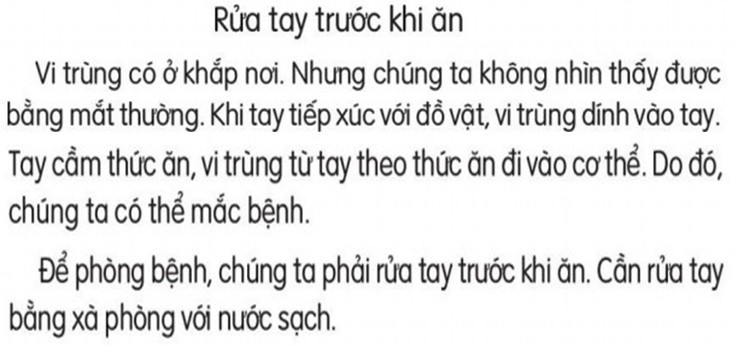 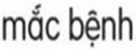 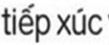 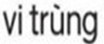 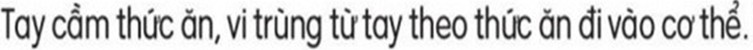 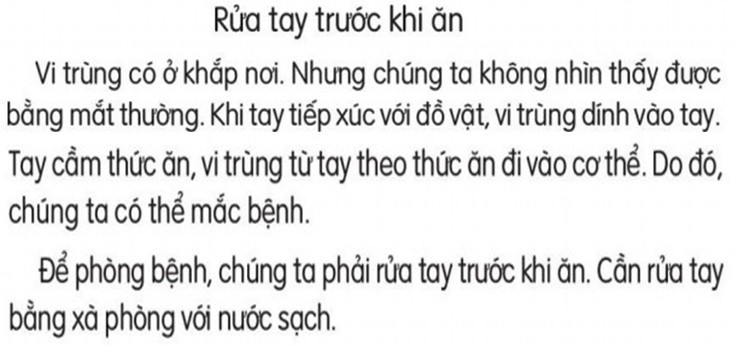 1
2
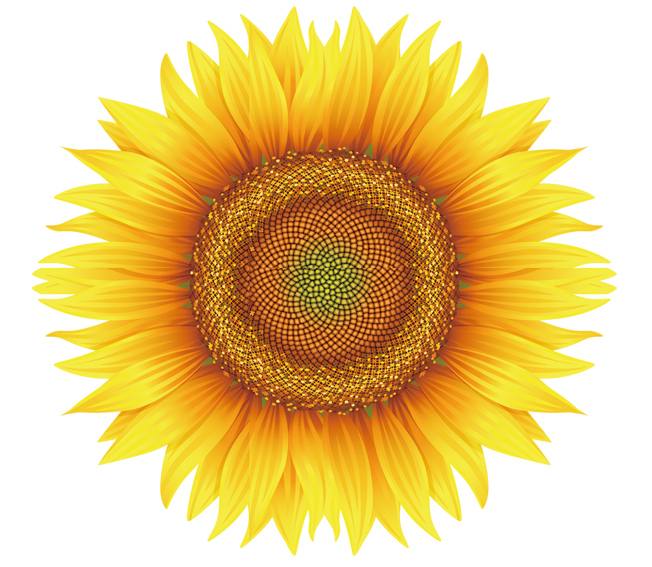 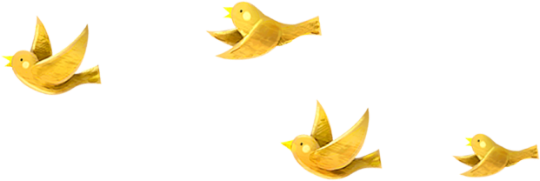 3
Trả lời 
câu hỏi
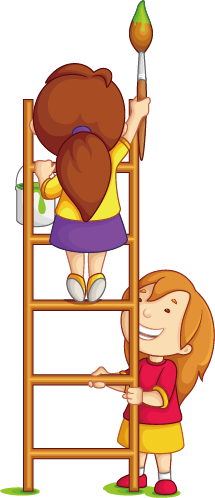 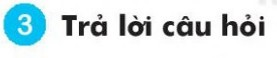 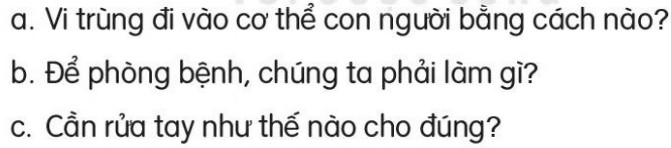 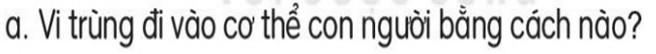 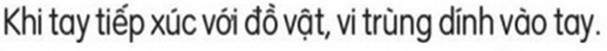 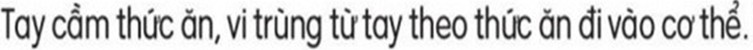 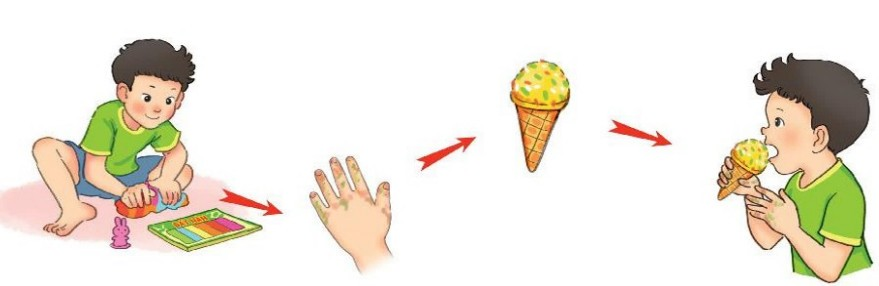 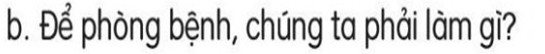 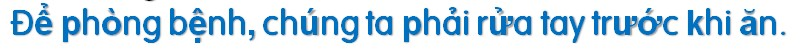 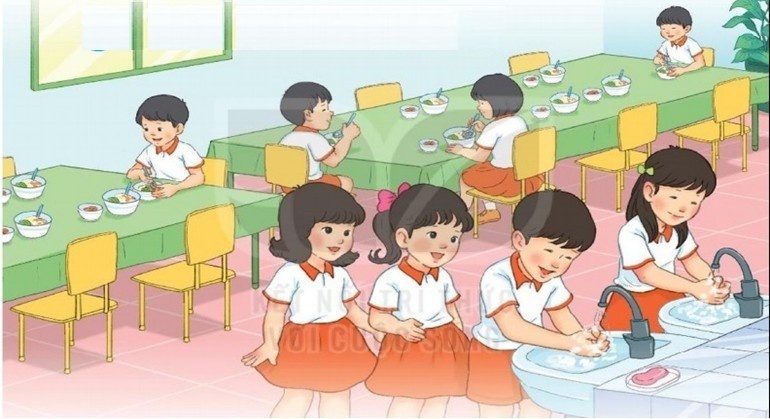 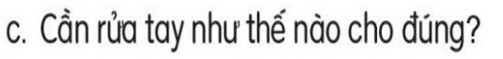 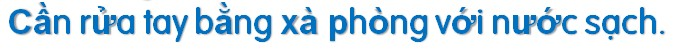 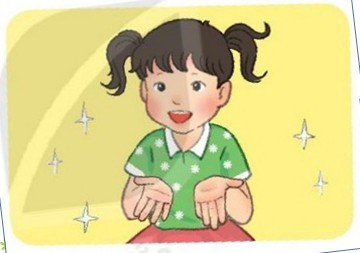 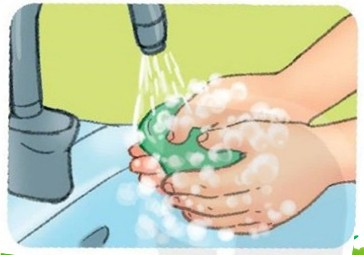 Giải lao
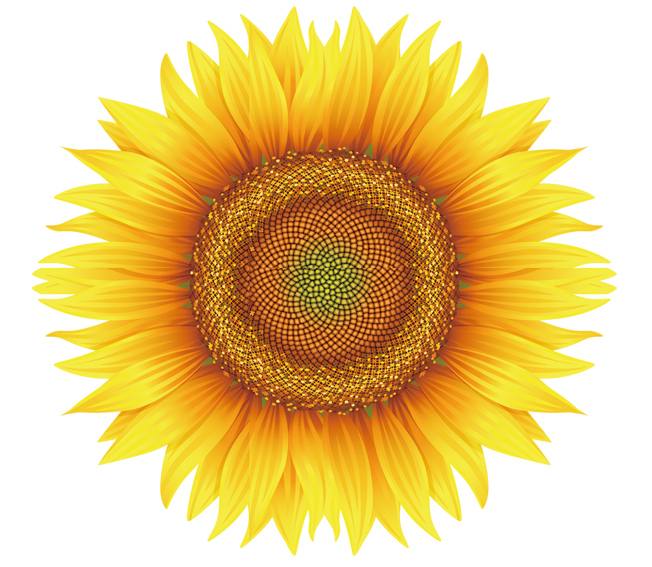 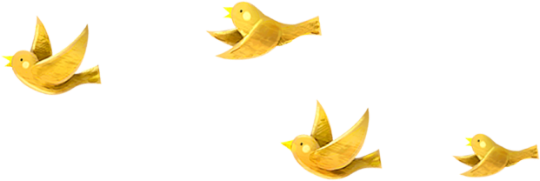 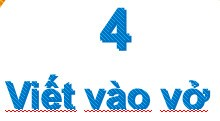 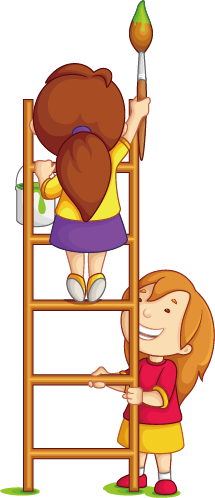 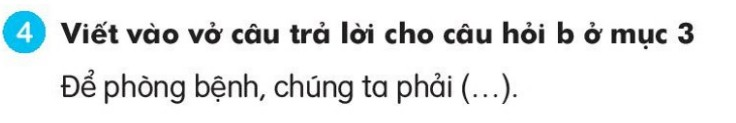 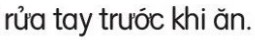 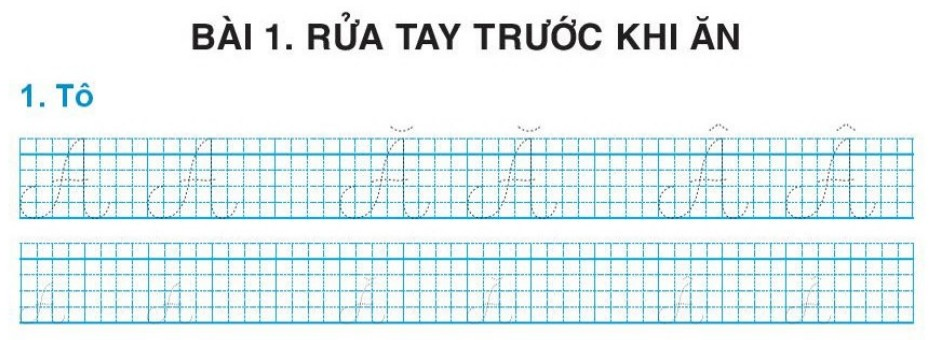 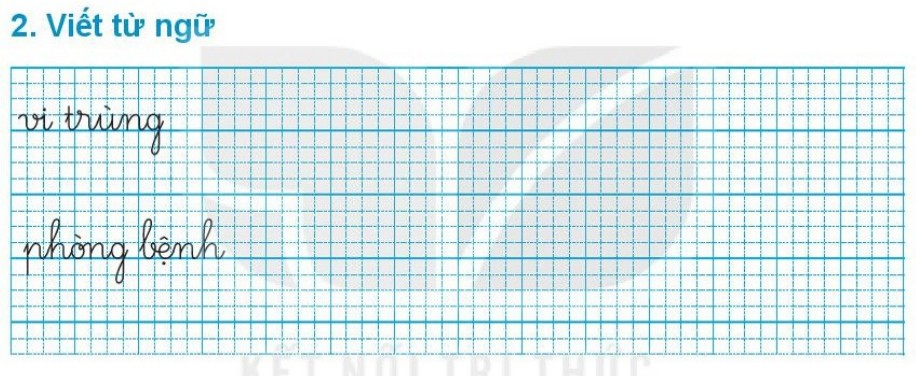 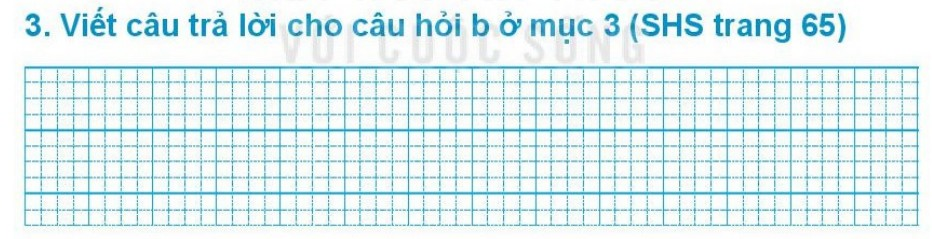 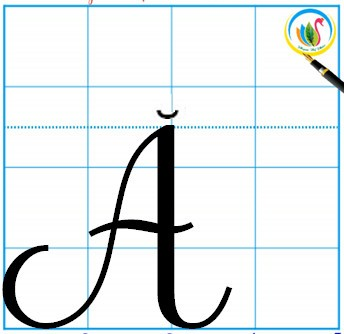 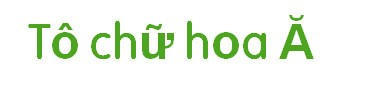 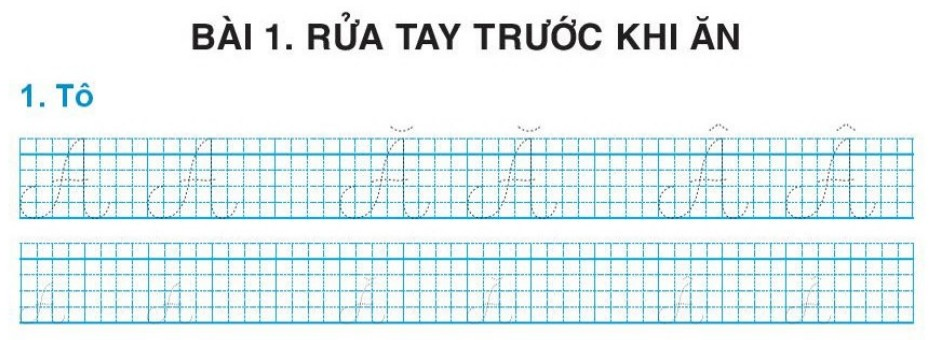 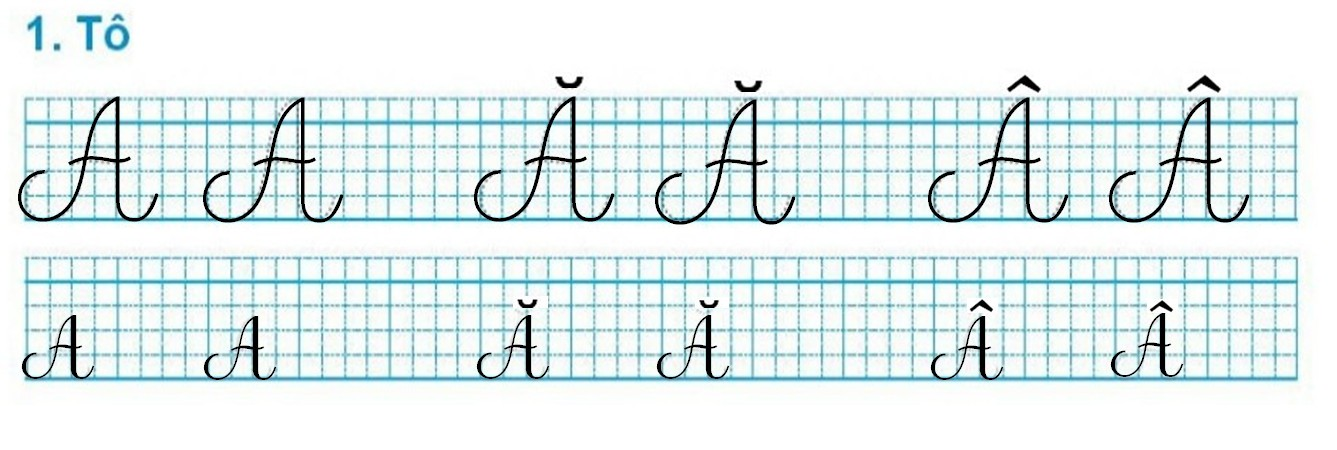 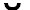 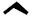 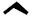 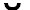 A
A
A
A
A
A
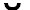 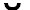 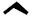 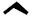 A
A
A
A
A
A
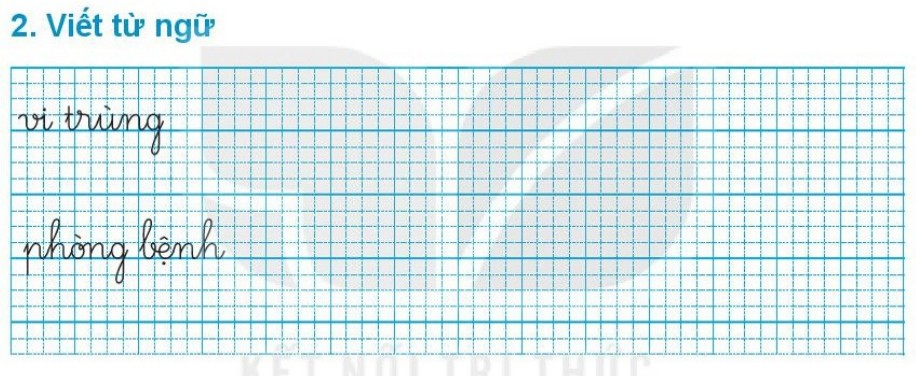 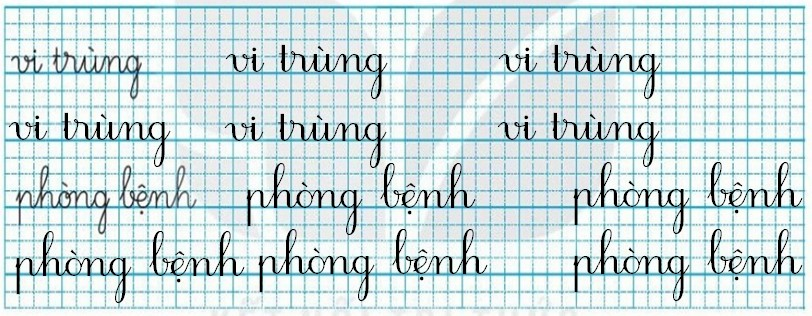 vi trùng
vi trùng
vi trùng
vi trùng
vi trùng
phòng bệnh
phòng bệnh
phòng bệnh
phòng bệnh
phòng bệnh
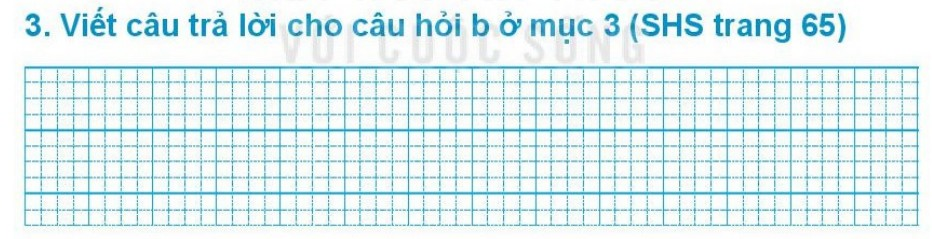 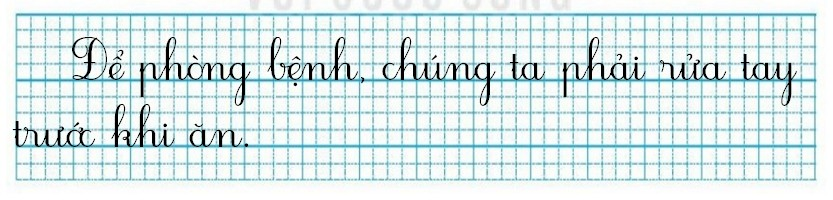 Để phòng bệnh, chúng ta phải rửa tay
trước khi ăn.
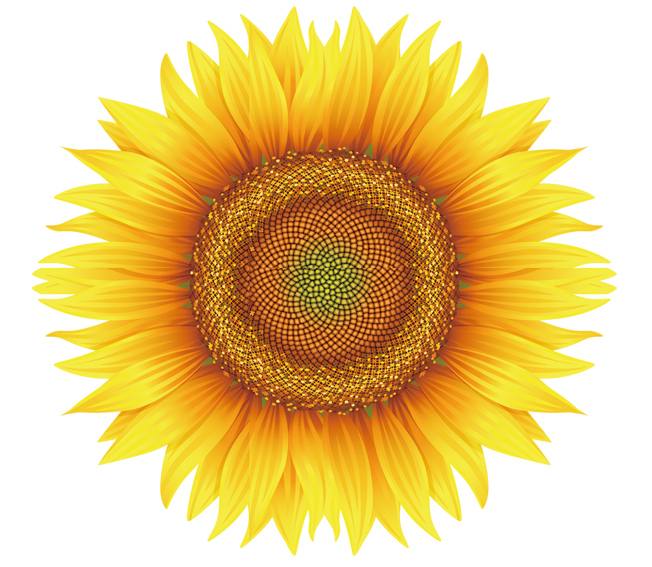 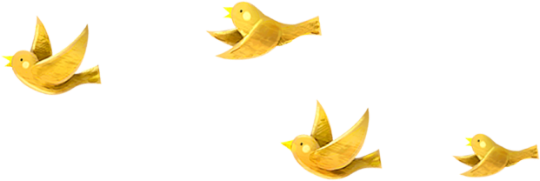 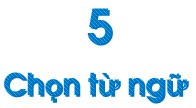 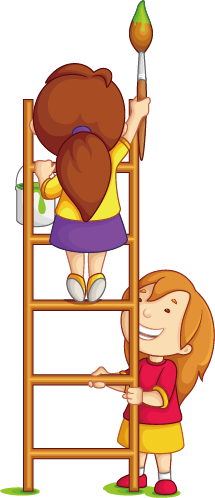 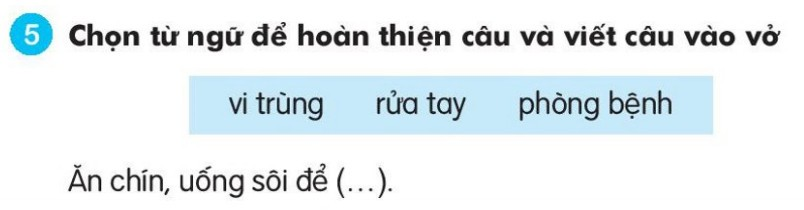 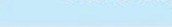 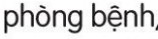 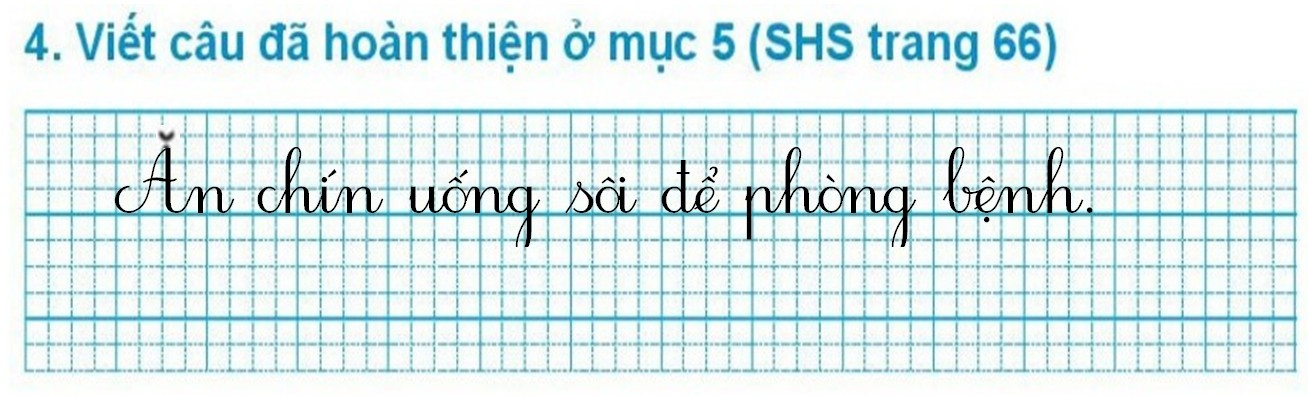 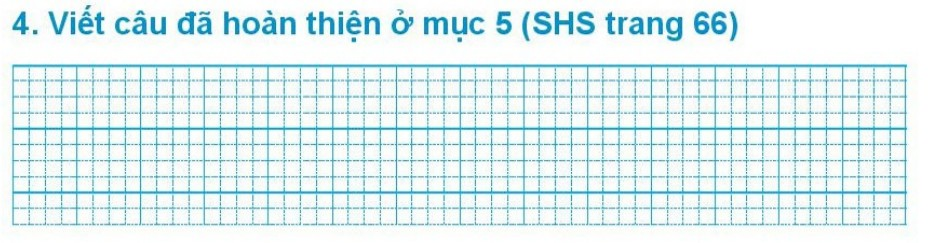 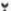 Ăn chín uống sôi để phòng bệnh.
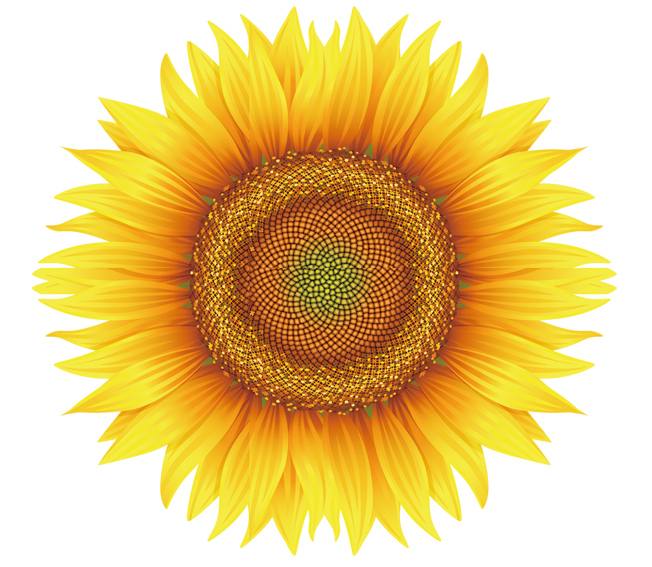 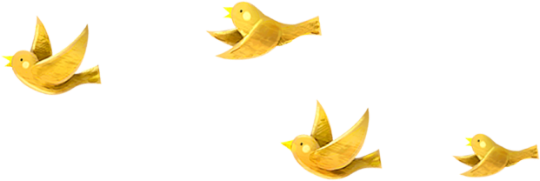 6
Quan sát tranh
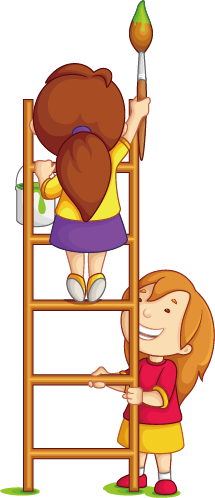 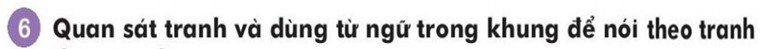 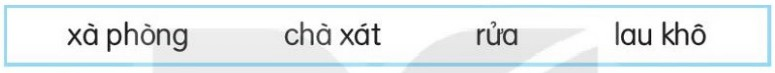 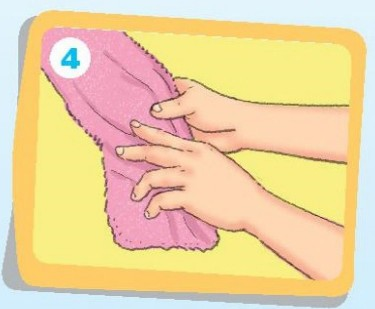 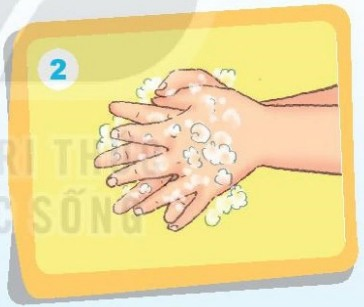 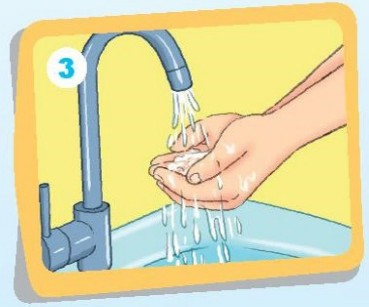 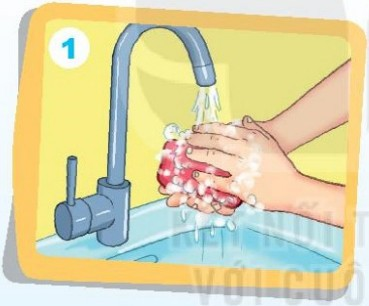 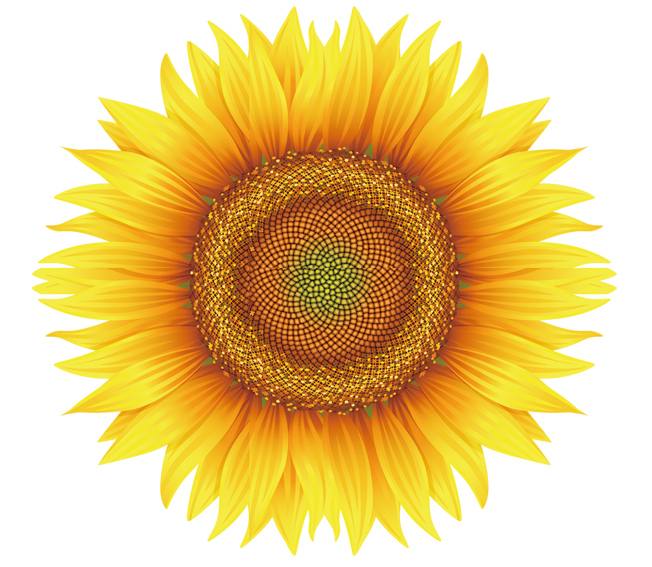 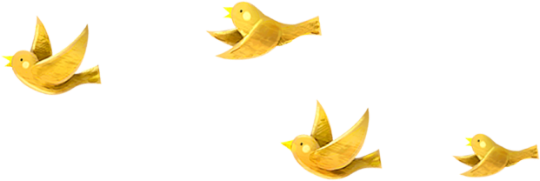 7
Nghe viết
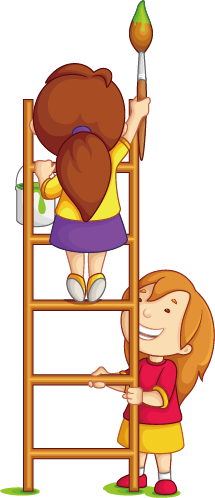 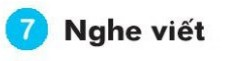 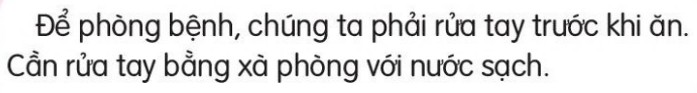 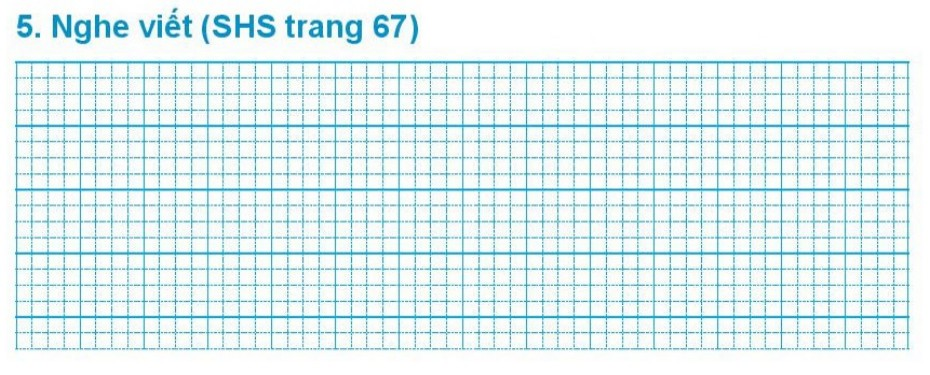 Để phòng bệnh, chúng ta phải rửa tay
trước khi ăn. Cần rửa tay bằng xà phòng
với nước sạch.
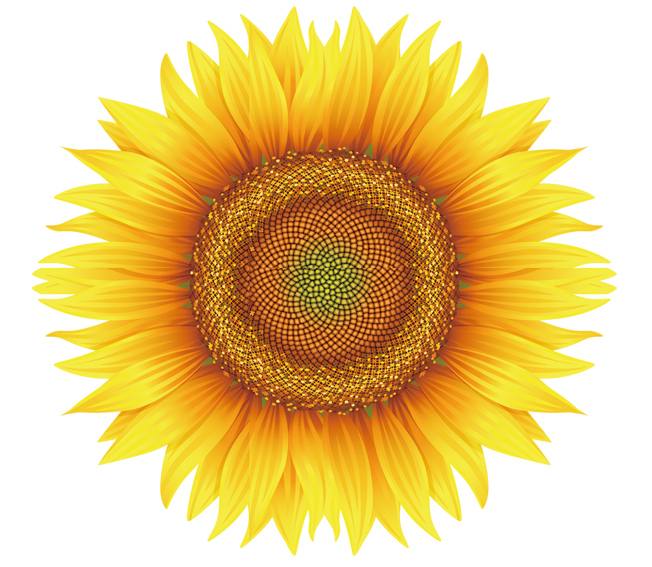 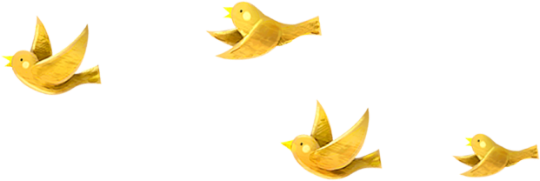 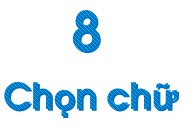 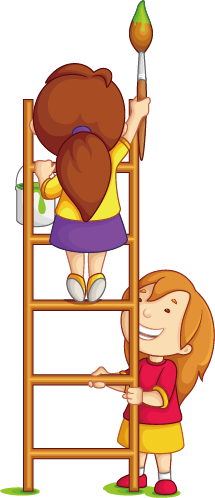 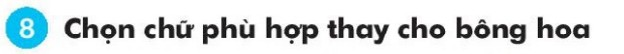 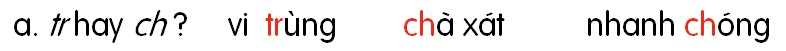 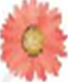 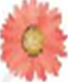 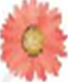 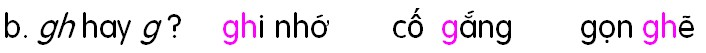 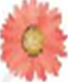 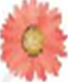 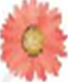 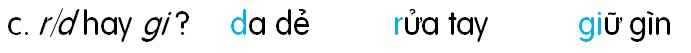 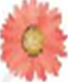 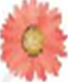 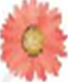 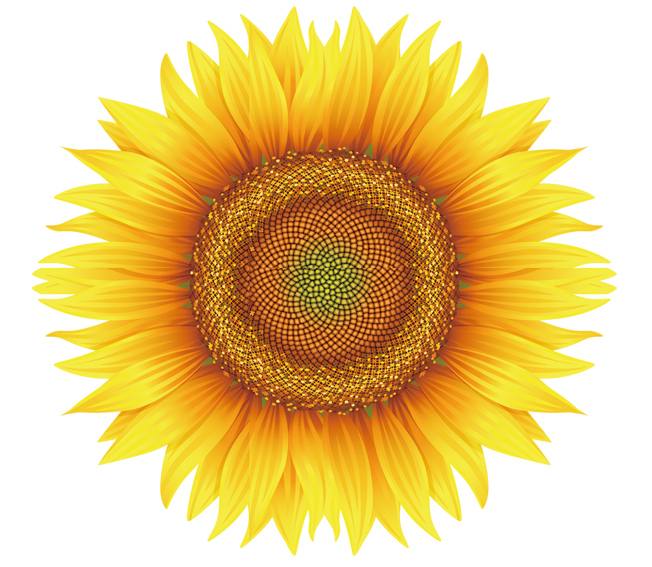 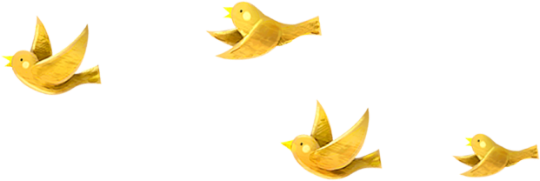 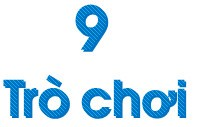 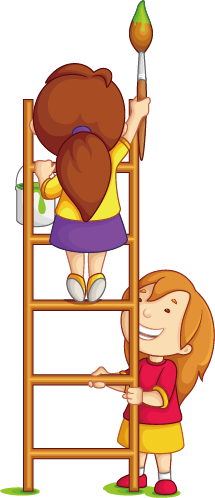 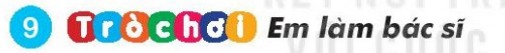 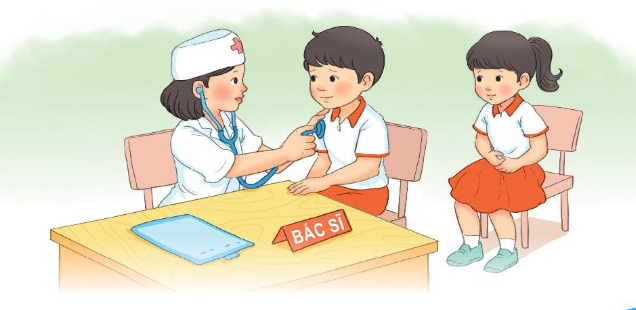 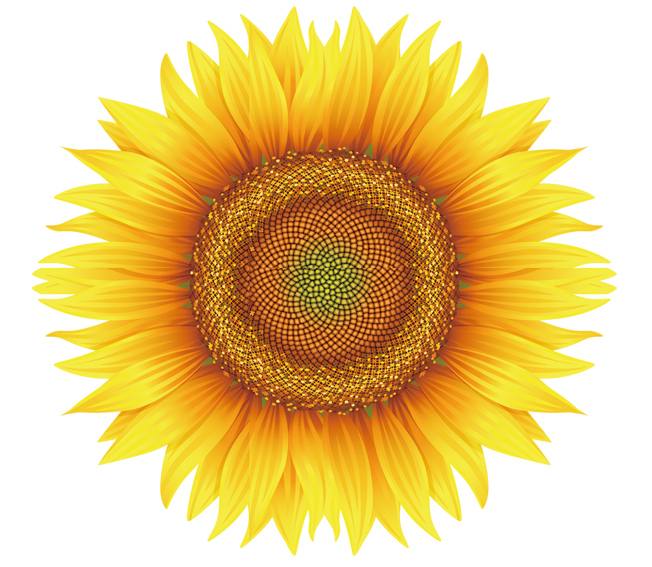 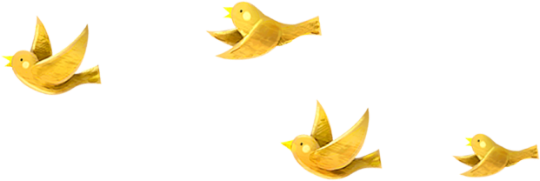 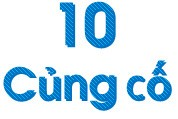 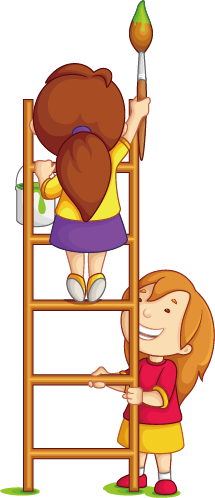